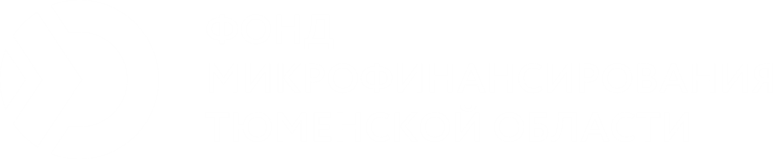 МИКРОЗАЙМЫ 
ДЛЯ ВАШЕГО БИЗНЕСА
Программы финансовой поддержки бизнеса до 5 млн. рублей
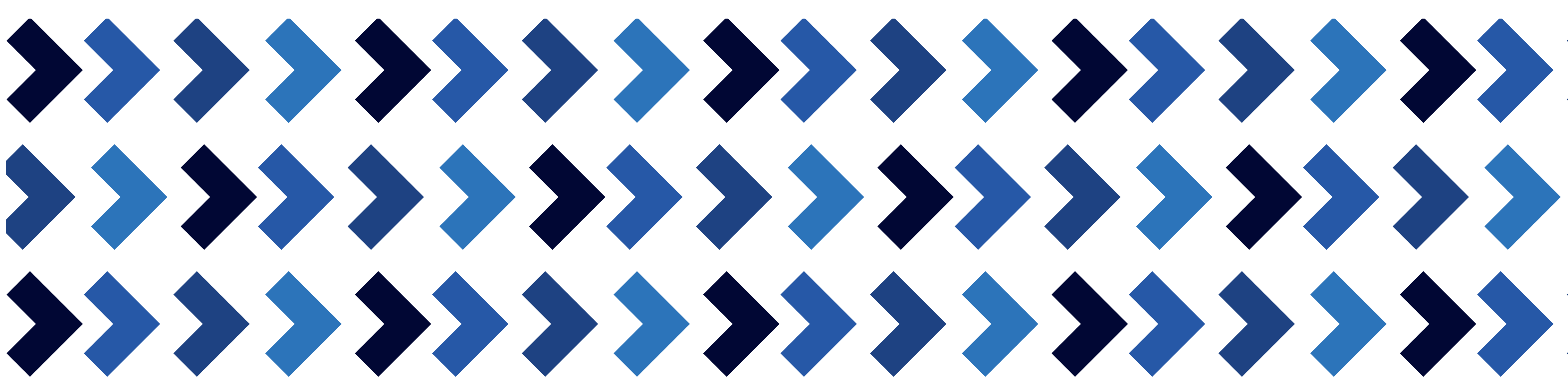 ПРОГРАММЫ МИКРОФИНАНСИРОВАНИЯ
не более 6 мес.
не более 12 мес.
Процентная ставка: 
8 % годовых 
для субъектов социального предпринимательства:
с залогом/поручительством ГФ – 4% 

без залога/поручительства ГФ – 8%


Срок предоставления: не более 36 месяцев

Возможность отсрочки платежа: не более 12 месяцев

Целевое использование микрозайма – на цели, связанные с началом предпринимательской деятельности, кроме погашения кредитов и займов, кроме приобретения подакцизных товаров.
Программа
«Легкий старт»
Для субъектов МСП, со дня гос. регистрации, которых прошло менее 1 года
Не более 1 млн.руб.-
с залогом / без залога
Процентная ставка: от  8% годовых
Срок предоставления: не более 36 месяцев (не более 24 месяцев в период действия режима повышенной готовности или режима ЧС)

Возможность отсрочки платежа: не более 6 месяцев

Целевое использование микрозайма – на цели, связанные с осуществлением предпринимательской деятельности, кроме выплаты задолженности по заработной плате, уплаты налоговых и иных обязательных платежей в бюджеты и внебюджетные фонды, кроме погашения кредитов и займов, кроме приобретения подакцизных товаров.
Программа
«Микрофинансирование и развитие»
(«МиР»)
Не более 5 млн.руб.-
с залогом

Не более 1 млн.руб.-
без залога
Процентная ставка по программе «МиР»
*Приоритетные проекты:
В соответствии с п.2.1.2.15. Приказа Минэкономразвития России от 26.03.2021 №142:
субъект малого и среднего предпринимательства является резидентом промышленного (индустриального) парка, агропромышленного парка, технопарка;
субъект малого и среднего предпринимательства осуществляет экспортную деятельность;
субъект малого и среднего предпринимательства создан женщиной;
субъект малого и среднего предпринимательства осуществляет реализацию проекта в сферах туризма, экологии или спорта;
субъект малого и среднего предпринимательства относится к молодежному предпринимательству (физическое лицо до 35 лет)
субъект малого и среднего предпринимательства создан физическим лицом старше 45 лет.
Процентная ставка по микрозайму:
Процентная ставка: 
8% годовых
для субъектов социального предпринимательства:
с залогом/поручительством ГФ – 4% 
без залога/поручительства ГФ – 8%

Срок предоставления: не более 24 месяцев

Возможность отсрочки платежа: не более 6 месяцев

Целевое использование микрозайма – на цели, связанные с осуществлением предпринимательской деятельности в условиях ухудшения экономической ситуации в связи с COVID-19, в том числе:
выплата заработной платы работникам, налоги и взносы,
 аренда и коммунальные платежи,
 приобретения сырья и материалов и др.
кроме приобретения подакцизных товаров.
Антикризисные программы:

«Действуй» 
(залоговый)

не более 2 млн.руб.


«Действуй» (беззалоговый)

не более 1 млн.руб.
Программа
«Доверие»

(без расчета обеспечения)
Процентная ставка: 
      - для приоритетных и социальных  проектов: 8% годовых
      - для неприоритетных проектов: 10% годовых

Срок предоставления: не более 24 месяцев

Возможность отсрочки платежа: не более 6 месяцев

Целевое использование микрозайма – на цели, связанные с осуществлением предпринимательской деятельности, кроме погашения кредитов и займов, кроме приобретения подакцизных товаров.
Не более 1 млн.руб.
Для повторных заемщиков Фонда
Обязательное условие:
поручительство не менее 2-х физических лиц, в том числе собственников бизнеса
Процентная ставка: 
8% годовых
Срок предоставления: равен сроку оплаты по экспортному контракту + 3 мес., но  не более 24 месяцев  

Возможность отсрочки платежа: не более 6 месяцев

Целевое использование микрозайма -   на обоснованные Заемщиком цели для выполнения экспортного(ых)  контракта(ов), в т.ч. оплату страховой премии ЭКСАР.

Залогом могут выступать: страховка "Эксар" (до 20% суммы микрозайма), поручительство регионального гарантийного фонда (до 70% суммы микрозайма), а также поручительство третьих лиц или залог имущества.
Программа
«ЭКСПОРТИРУЙ»
Не более 5 млн.руб.-
с залогом

Не более 1 млн.руб.-
без залога
Процентная ставка:
 - с залогом/поручительством ГФ – 8% годовых
- без залога/поручительства ГФ – 10% годовых

Срок предоставления: не более 36 месяцев 

Возможность отсрочки платежа: не более 6 месяцев

Целевое использование микрозайма – на цели, связанные с осуществлением предпринимательской деятельности, доходы от которой облагаются налогом на профессиональный доход, кроме погашения кредитов, займов и лизинговых платежей
Программа
«Микрозаймы для Самозанятых»
Для физических лиц, не являющихся ИП и применяющими специальный налоговый режим «Налог на профессиональный доход»
Не более 500 тыс.руб.-
с залогом / без залога
Варианты обеспечения
Залог имущества:


недвижимое имущество (жилые, нежилые помещения, земельные участки);

транспортные средства;

 оборудование.
Поручительство:


физических лиц;

индивидуальных предпринимателей;

юридических лиц.
Поручительство Гарантийного фонда:

Фонд «Инвестиционное агентство Тюменской области» по программе «Гарантийный фонд» предоставляет обеспечение до 50% суммы микрозайма (до 70% для начинающих предпринимателей)
Гарантийный фонд
Поручительство предоставляется субъектам малого и среднего предпринимательства/физическим лицам, применяющим специальный налоговый режим "Налог на профессиональный доход", осуществляющим любые виды экономической деятельности, за исключением занимающихся игорным бизнесом, и являющимся участниками соглашений о разделе продукции.
АО «ТЮМЕНСКАЯ АГРОПРОМЫШЛЕННАЯ
                                                    ЛИЗИНГОВАЯ КОМПАНИЯ»
13
      БАНКОВ-
ПАРТНЁРОВ
МИКРОКРЕДИТНАЯ КОМПАНИЯ «ФОНД МИКРОФИНАНСИРОВАНИЯ ТЮМЕНСКОЙ ОБЛАСТИ»
+
БАНКИ-ПАРТНЁРЫ
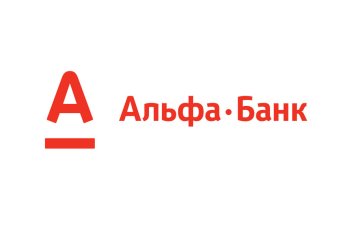 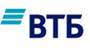 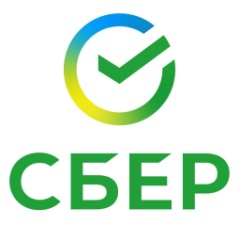 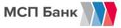 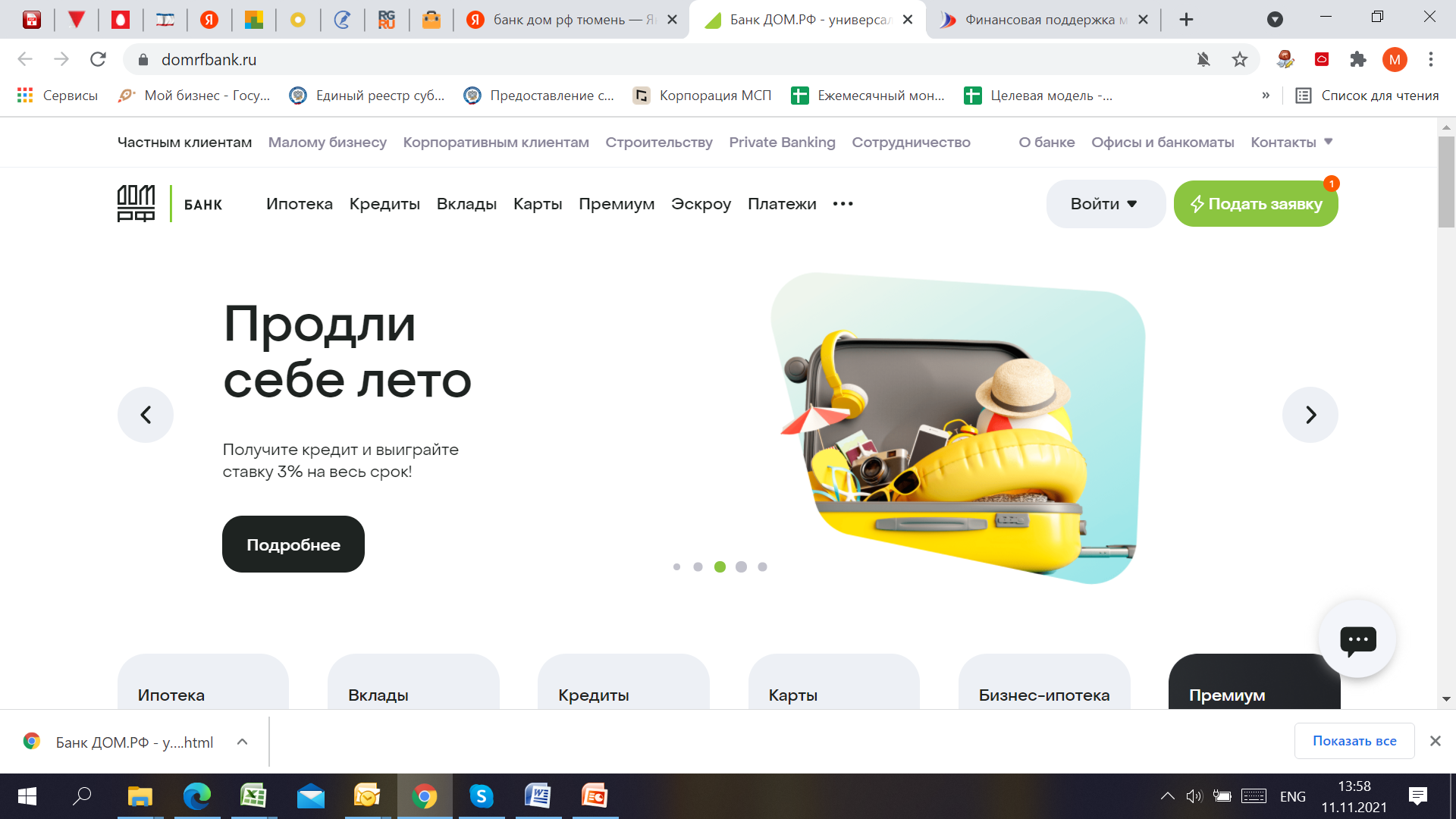 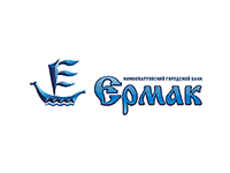 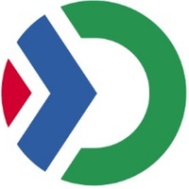 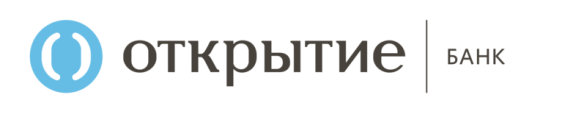 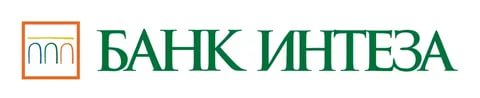 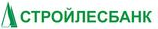 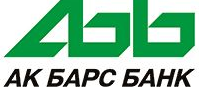 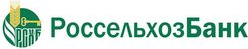 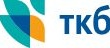 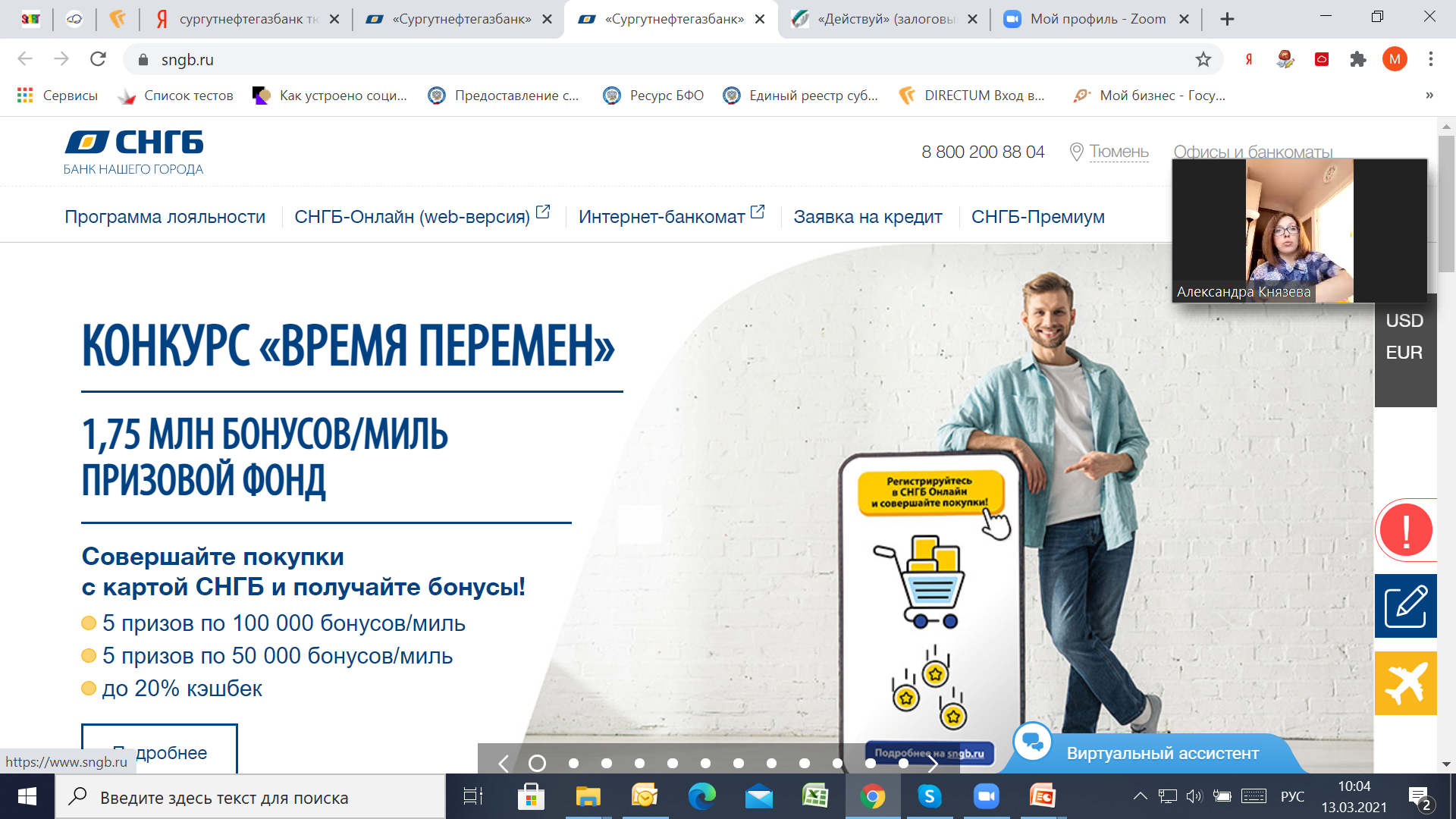 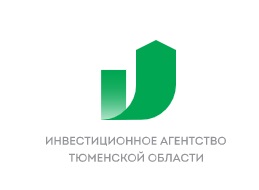 ПАРАМЕТРЫ ПРОГРАММЫ
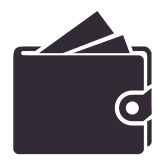 РАЗМЕР ВОЗНАГРАЖДЕНИЯ
0,5-1% ГОДОВЫХ ОТ СУММЫ 
ПОРУЧИТЕЛЬСТВА.
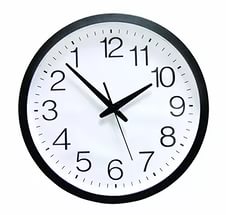 ДО 15 ЛЕТ – КРЕДИТНЫМ 
ДОГОВОРАМ, ДОГОВОРАМ ЛИЗИНГА 
НА ИНВЕСТИЦИОННЫЕ ЦЕЛИ;

ДО 5 ЛЕТ – КРЕДИТНЫМ 
ДОГОВОРАМ, ДОГОВОРАМ ЛИЗИНГА 
НА ПОПОЛНЕНИЕ ОБОРОТНЫХ СРЕДСТВ;

ДО 3 ЛЕТ – ПО ДОГОВОРАМ 
ЗАЙМА* /БАНКОВСКОЙ ГАРАНТИИ

* в период введение РПГ по микрозаймам до 2-х лет
МАКСИМАЛЬНАЯ СУММА 
ПОРУЧИТЕЛЬСТВА
 – 25 МЛН.РУБ.

МАКСИМАЛЬНЫЙ ЛИМИТ 
НА ЗАЁМЩИКА
 – 51,95 МЛН. РУБ.
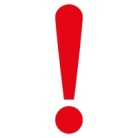 ПОРУЧИТЕЛЬСТВО ТОЛЬКО ПО ОСНОВНОМУ ДОЛГУ КРЕДИТА/ЗАЙМА/СУММЫ БАНКОВСКОЙ ГАРАНТИИ/ ЛИЗИНГА.
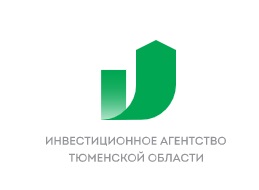 ПАРАМЕТРЫ ПРОГРАММЫ
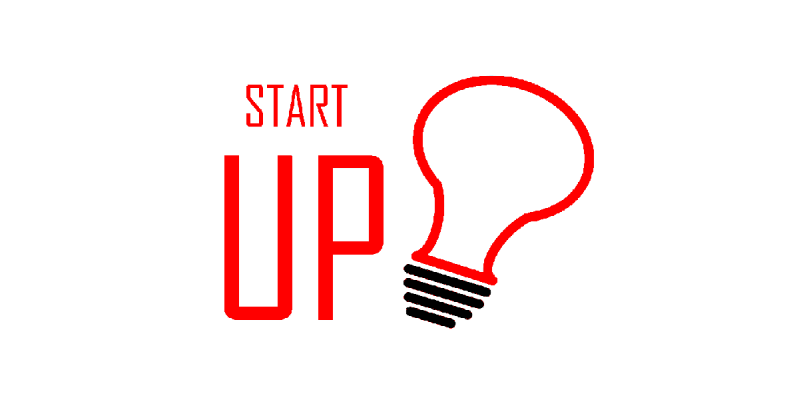 ДО    70 % от суммы обязательств, для заявителей сроком регистрации до 1 года включительно;
ДО  50 % от суммы обязательств, для заявителей сроком регистрации более 1 года;
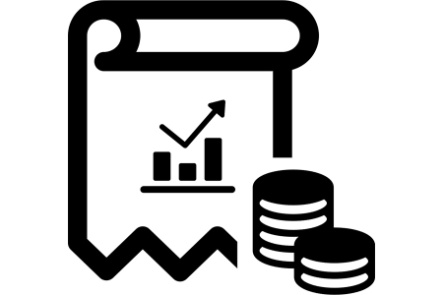 Для проведения прескоринга Заявитель подает следующие документы:

заявку на предоставление микрозайма;
заверенные копии паспорта;
 согласие на обработку персональных данных.

Документы для прескоринга предоставляются Заявителем одним из следующих способов:

на бумажном носителе;
в электронном виде на адрес электронной почты fmfto@iato.ru;
посредством сервиса электронного документооборота «Диадок».
Прескоринг - 

 быстрая проверка Заявителя на соответствие условиям предоставления микрозаймов, в том числе требованиям к кредитной истории и деловой репутации Заявителя и поручителей
Срок проверки 
- 1 рабочий день
Фонд принимает заявки на микрозайм
следующими способами:
В центре оказания услуг «Мой бизнес», Тюменский Технопарк

В любом территориальном представительстве Инвестиционного агентства

В электронном виде на адрес электронной почты fmfto@iato.ru

Через системы электронного документооборота (при наличии ЭЦП)
Центр финансовых услуг
• Подбор оптимального варианта финансирования по потребностям бизнеса
• Выбор финансовой организации в качестве кредитора
• Лизинг транспорта, спецтехники, оборудования, недвижимости
• Оценка движимого и недвижимого имущества, составление отчёта в строгом соответствии с законодательством РФ
• Получение банковской гарантии
• Получение поручительства от Регионального гарантийного Фонда для обеспечения займа/кредита/лизинговой сделки
• Помощь в оформлении необходимого пакета документ

• Подбор оптимального варианта страхования- автострахование (ОСАГО, КАСКО)- страхование имущества- страхование путешествующих- добровольное медицинское страхование- страхование жизни
Партнеры Фонда в рамках работы Центра финансовых услуг:- АО«Тюменская агропромышленная лизинговая компания» (ТАЛК. Лизинг)- ПАО Сбербанк- Банк ВТБ (ПАО)- Банк Открытие- Альфа-банк- Промсвязьбанк- Тинькофф
- Уралсиб- СК "Югория"- СК "Зетта Страхование"- СК "Ингосстрах"- СК "Энергогарант"

 +7 (3452) 59-50-45

 +7 (3452) 59-50-64

 +7 (3452) 59-50-66

 +7 (932) 325-50-45
Консультацию по всем вопросам Вы можете получить по телефонам:
Контактная информация
625002, г. Тюмень,ул. Республики, д. 142
Технопарк, Центр оказания услуг «Мой бизнес»
Адрес
Время работы
ПН - ПТ с 09:00 до 18:00,
обед с 13:00 до 14:00
СБ и ВС - выходные дни
fmfto@iato.ru
Эл. почта
Мы в социальных сетях
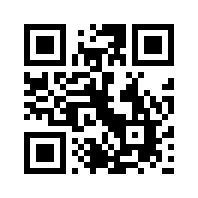 Сайт
fmf72.ru
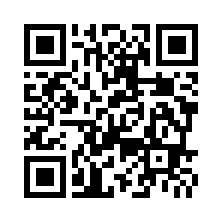 На Ваши вопросы мы также готовы ответить в социальных сетях
Instagram
@mkkfmf72
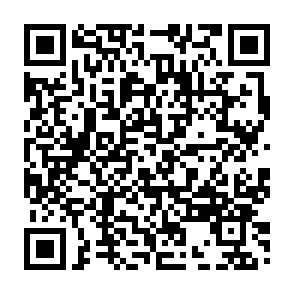 facebook
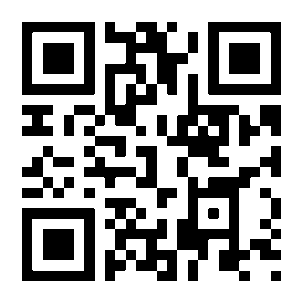 Vk
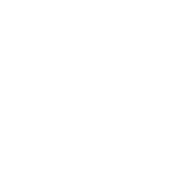 С благодарностью за доверие